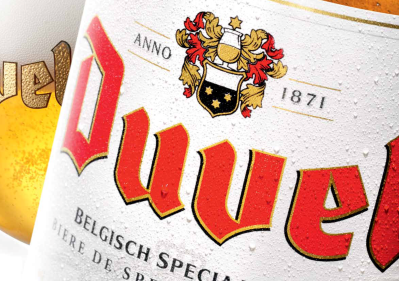 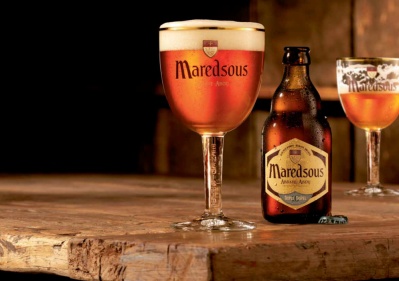 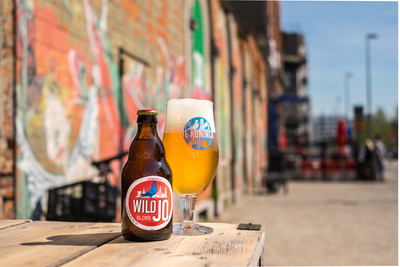 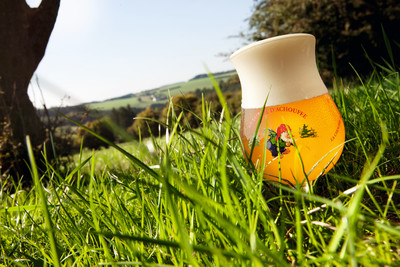 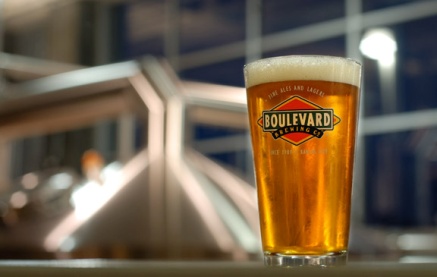 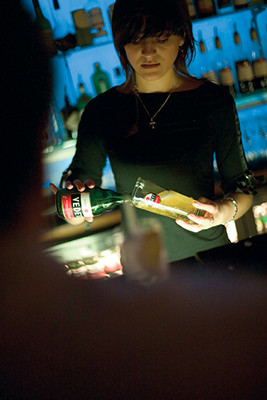 Tradition and innovation: the key to successful quality management
Volume growth
ES
JARR
Birrificio del 
Ducato
Firestone walkerBrouwerij ‘t IJ
Boulevard
De Koninck
Liefmans
China
UK
USAOmmegang
Achouffe
Vedett
Tradition and innovation: the key to successful quality management
Maintaining and increasing quality level by focusing on two topics:

tradition
innovation
Tradition and innovation: the key to successful quality management
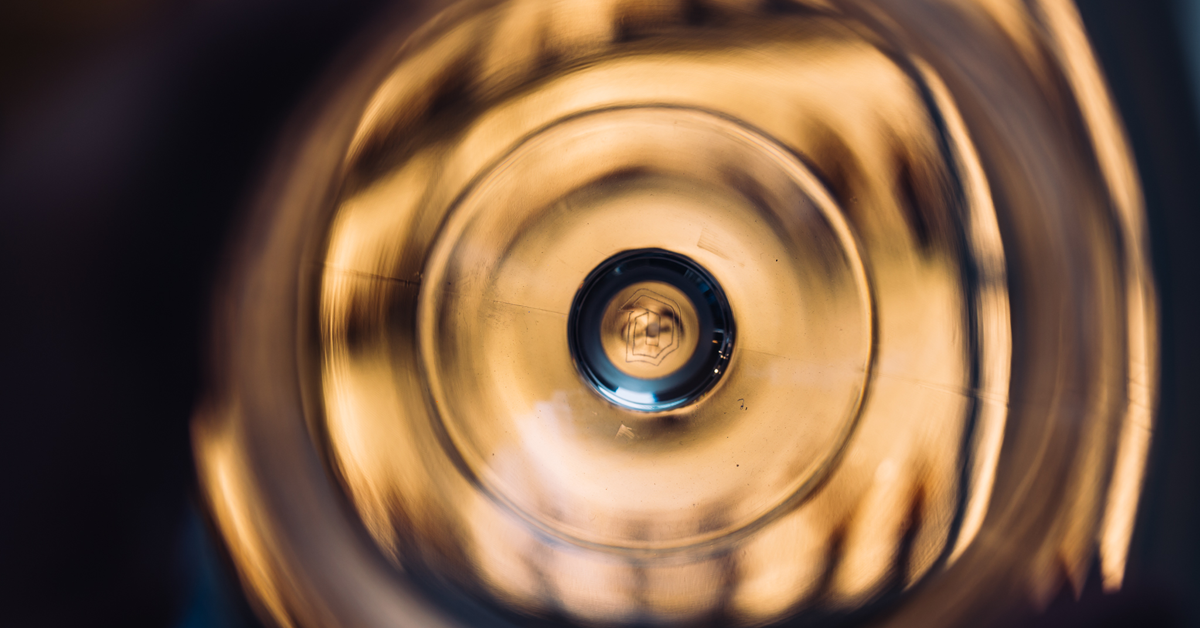 Tradition and innovation: the key to successful quality management
Tradition is the building block of the success reached and is important in order to maintain the existing quality level.

Tradition also includes respecting values which are important for the company.
Tradition and innovation: the key to successful quality management
Tradition and acquisitions
We are a Family of Breweries, not a Group nor a Holding
Brewery remains in operation.
Founders are still active and sharing their passion and knowledge.
The location gives authenticity and origin to the beer and brands.
Respecting tradition in production, some examples
Top cropping
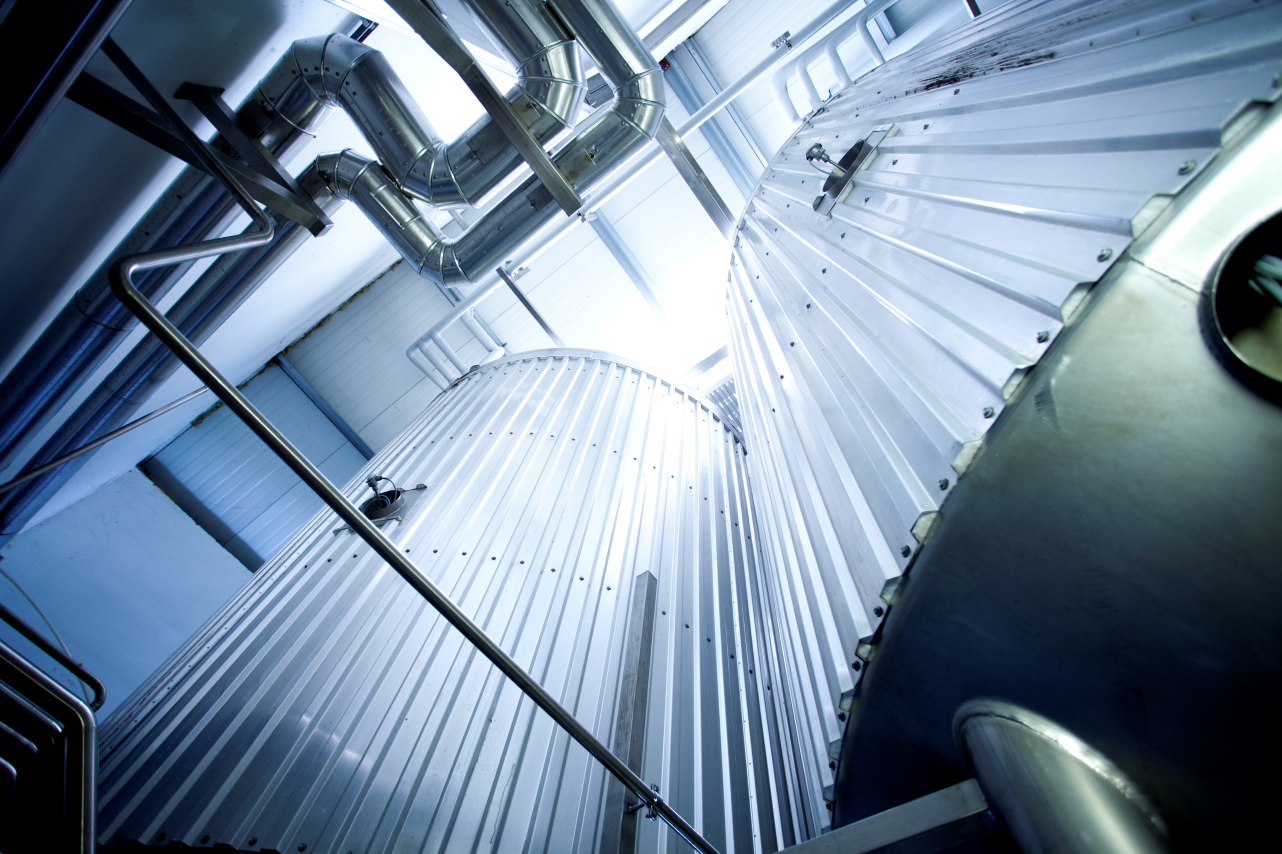 Respecting tradition in production, some examples
Long lagering times, centrifuges and no use of kieselguhr
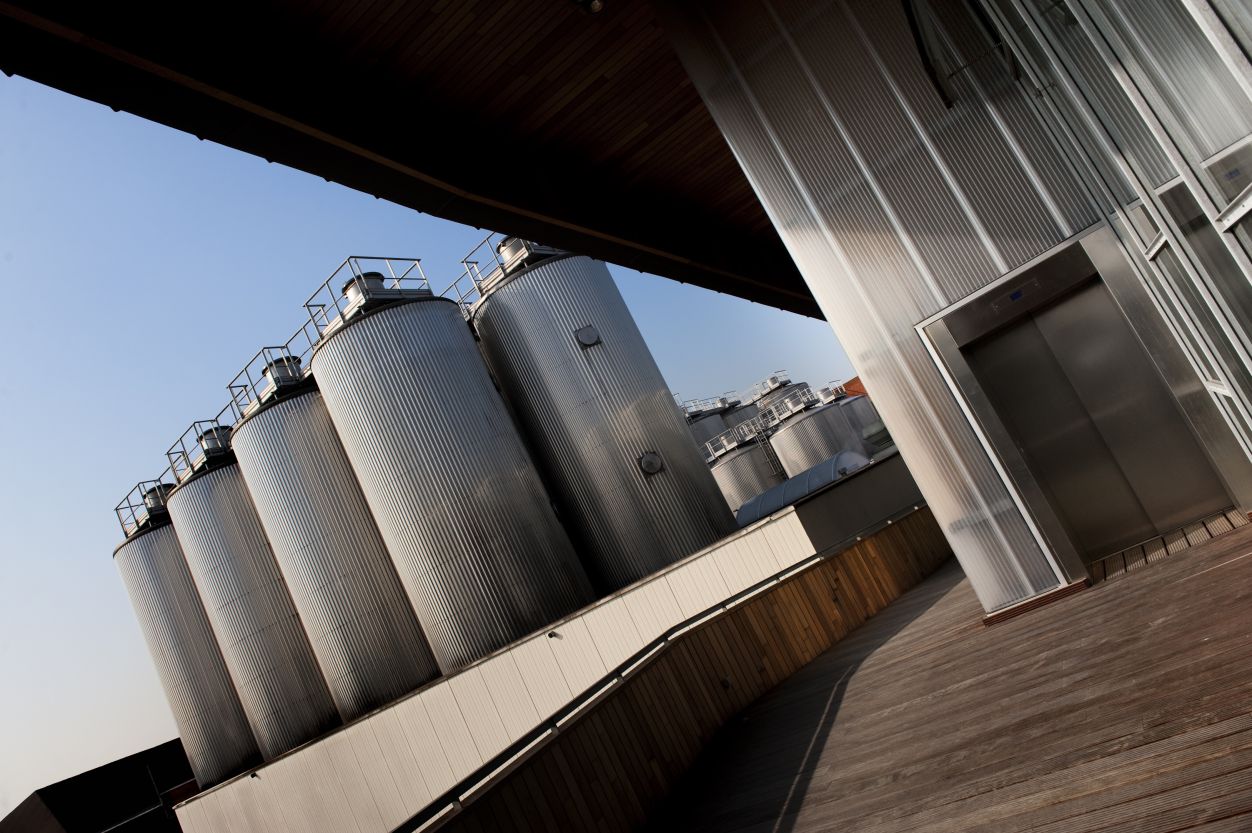 Respecting tradition in production, some examples
Cold storage after bottle fermentation
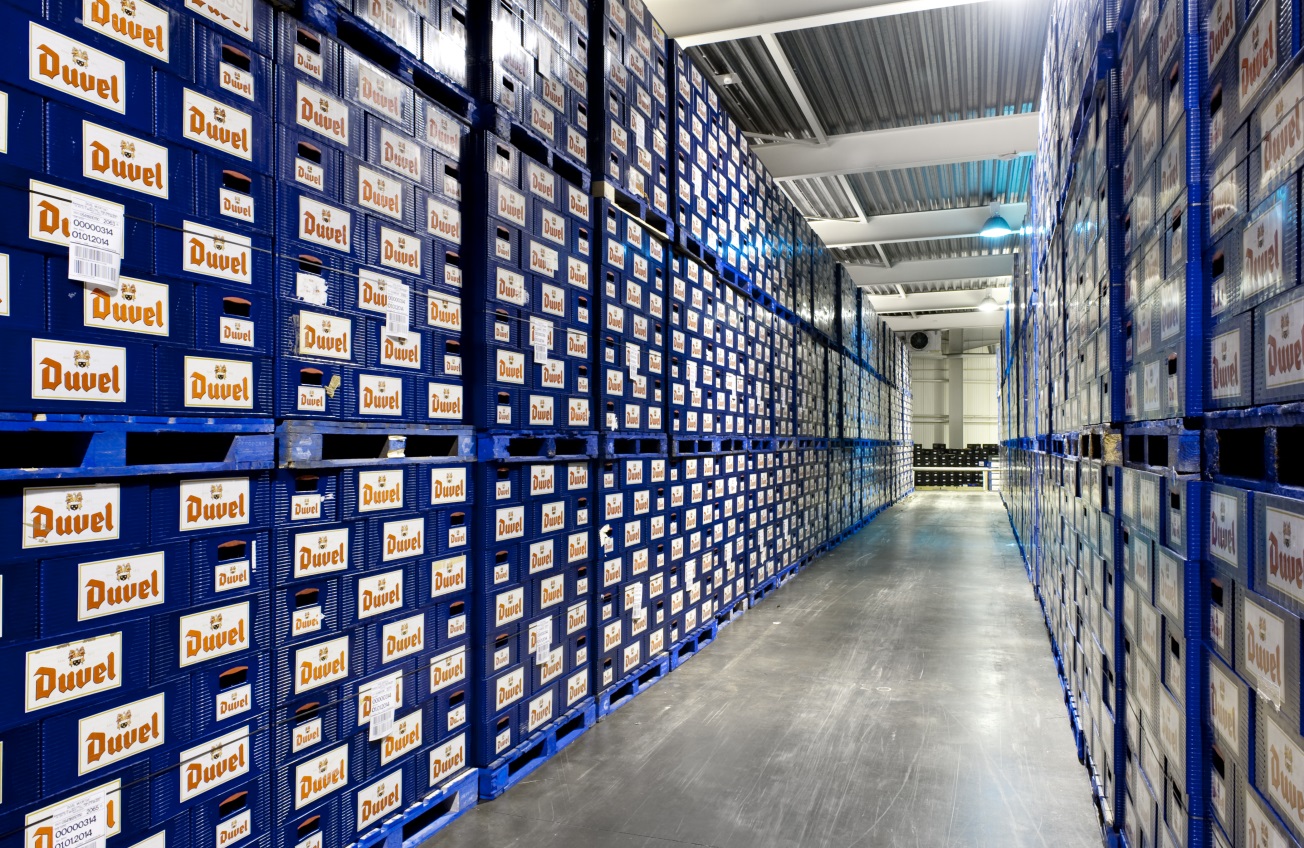 Tradition and innovation: the key to successful quality management
Every step in the process of your beer is important to reach the quality level.

The pitfall of salami slicing.

Always return to original specifications after a temporary adjustment.
[Speaker Notes: Every step in the process of your beer is important to reach the quality level at the end. This doesn’t mean you cannot review certain steps, you just have to keep in mind which parameters are key to your end quality. 
It’s possible you are forced, because of capacity reasons, to deviate from the existing quality norm and you adjust the norm for a limited period. You find out that the quality of the end product is still at a good level. Even with this knowledge, it’s important to go back to the old quality standards]
Tradition and innovation: the key to successful quality management
Innovation is the tool to implement new techniques in order to achieve a higher quality level.
Innovation in production, some examples
Reduced heat load
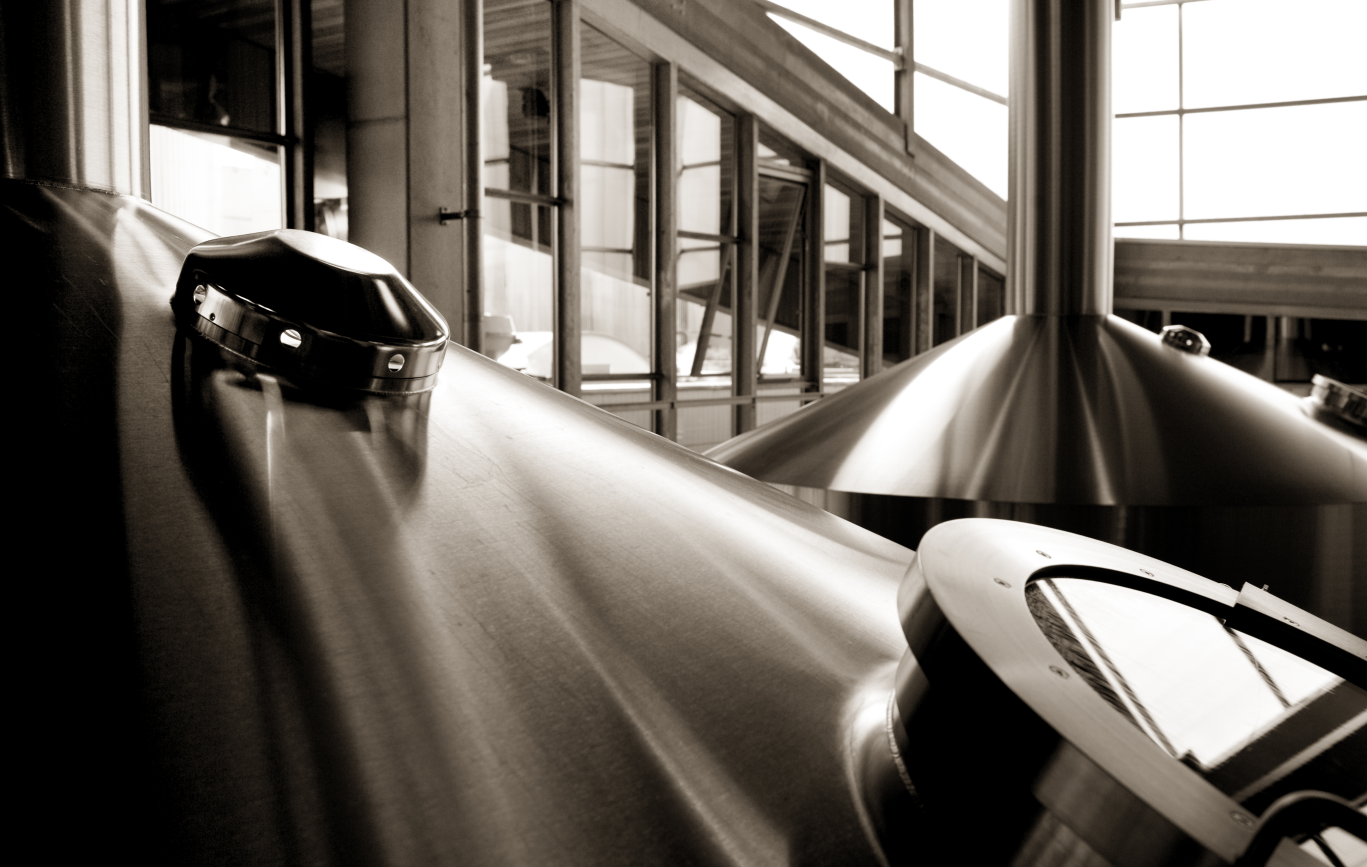 Innovation in production, some examples
In house engineering of propagation plant and yeast dosing before filler
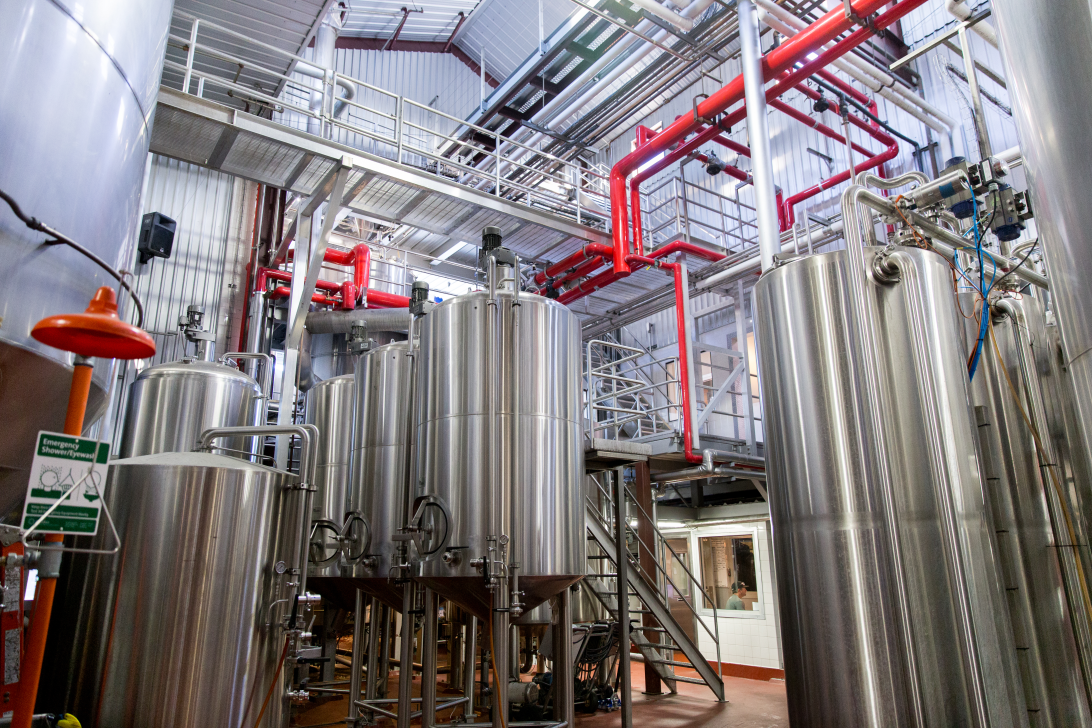 Innovation in production, some examples
ΔT regulation of beers in fermentation
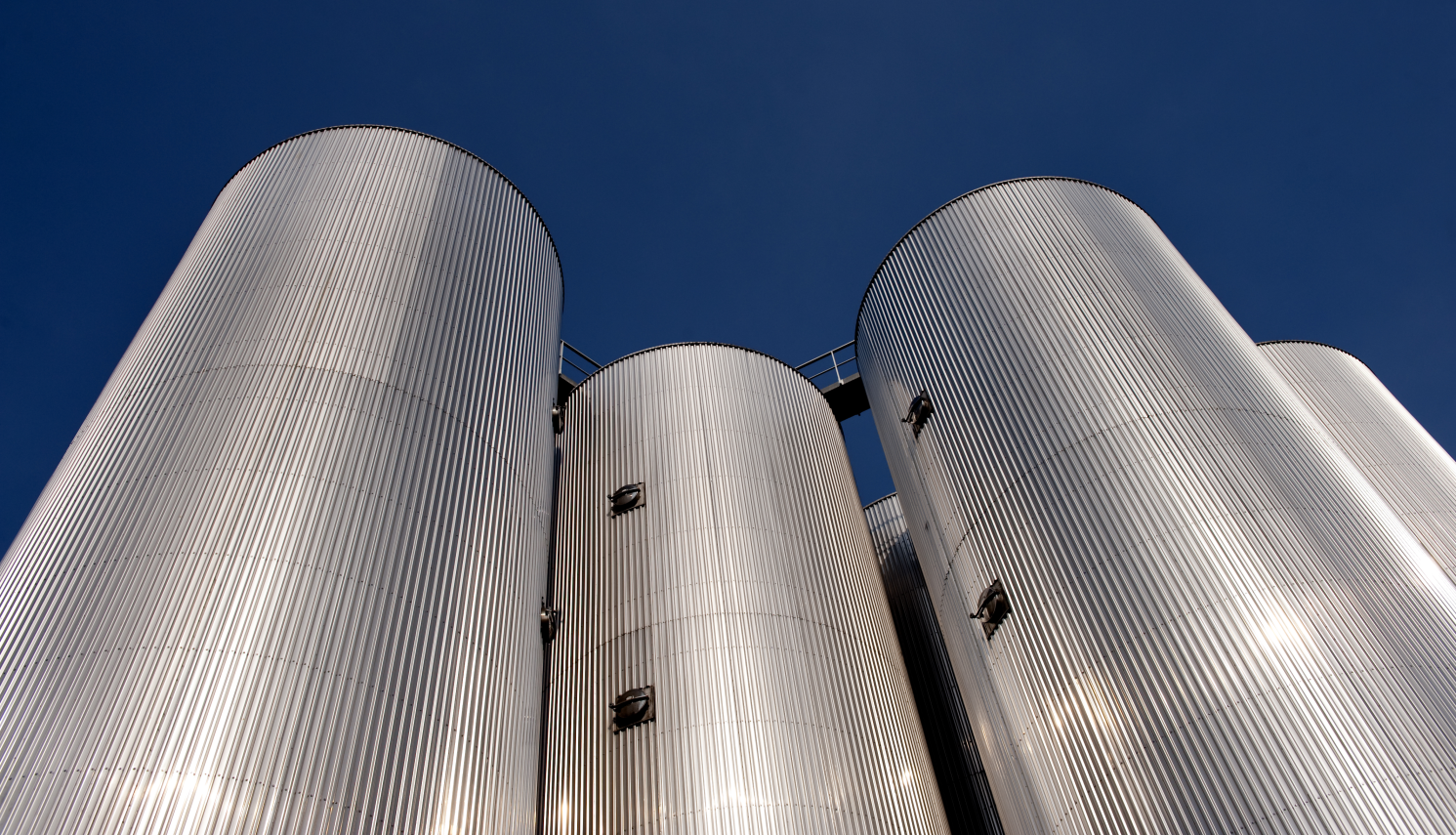 Innovation in production, some examples
Bottling plant

Warm filling
FBI
Time based QC
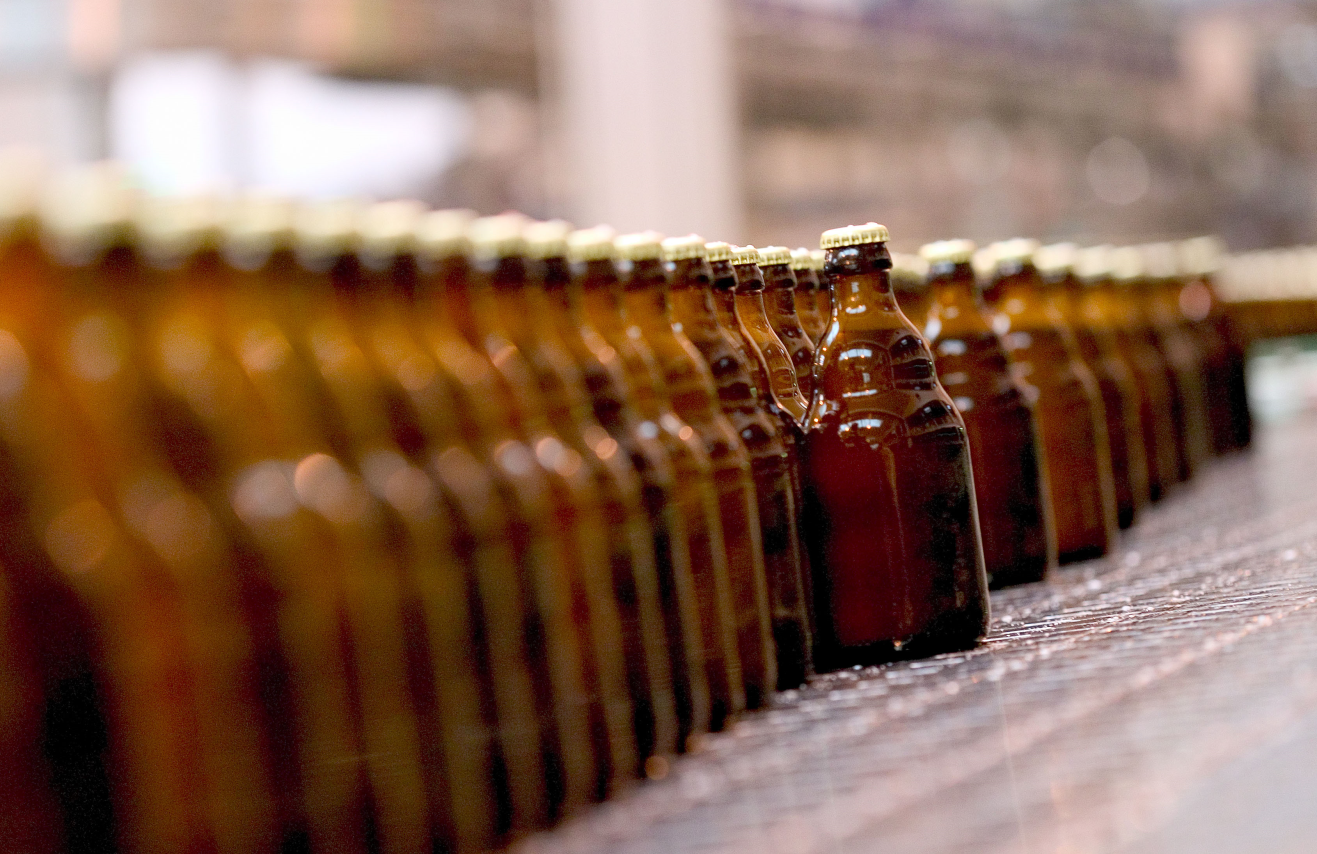 Innovation in production, some examples
Pilot Brewery
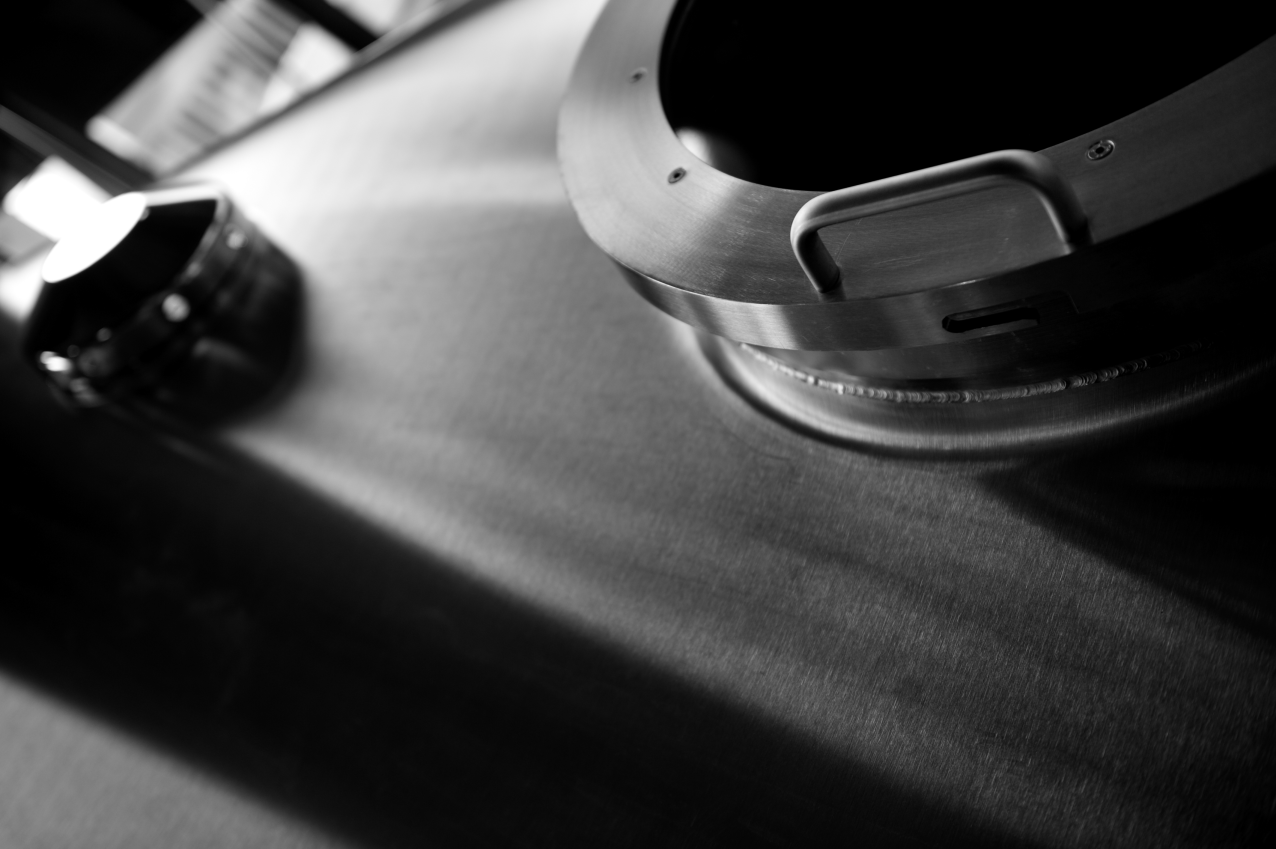 Innovation and research
Innovation means investing in research, to find out the fundamental science behind a particular topic.
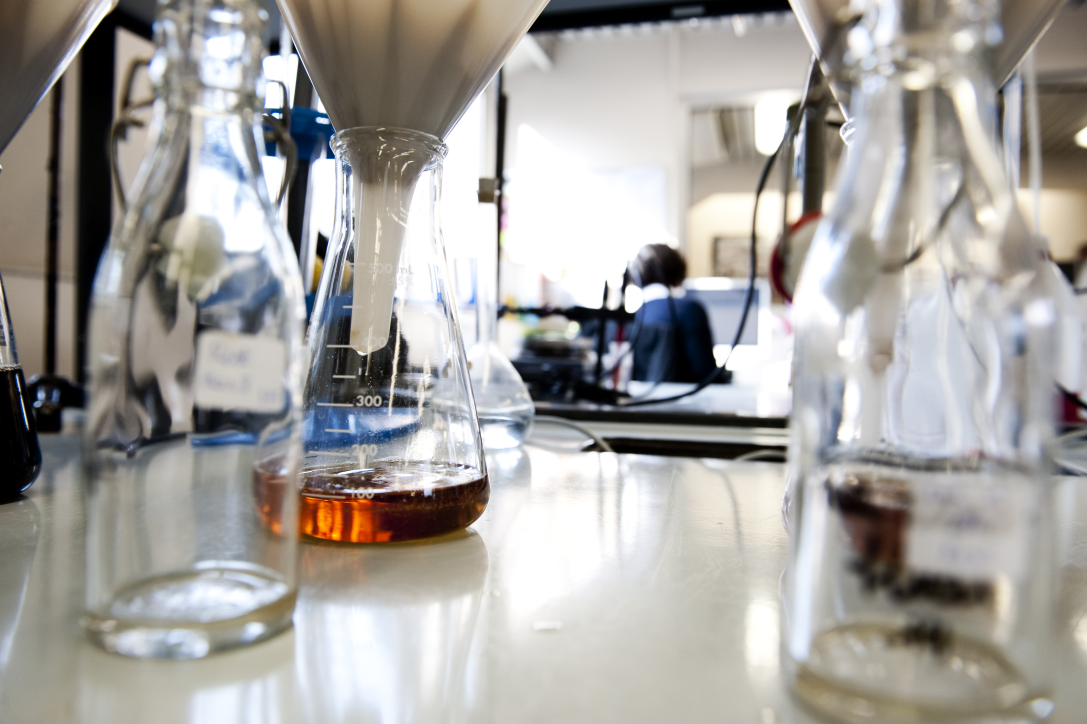 [Speaker Notes: Not all research is directly leading to practical applications.]
Tradition and innovation
Duvel On Tap
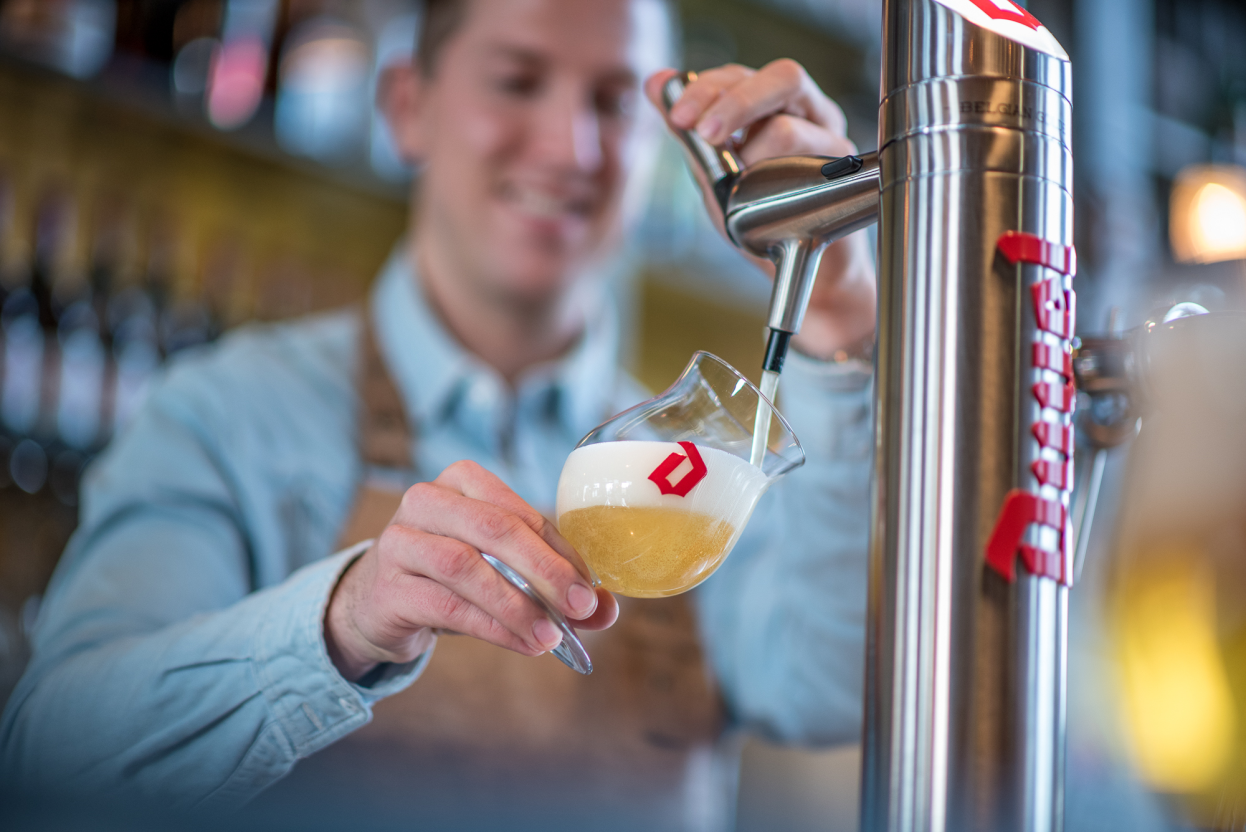 Thank you for your attention!
Beer before glory
We monitor quality every day, quantity once a month
We can take decisions at the coffee machine
Let the beer do the talking
We innovate out of passion or with a purpose, never only for shelf space
Our brewery sites should be beautiful places, fun environment
We know our colleagues by name (and often their families)